Teen Violence
What can be done?
					Mrs. Buitrago
					Ditmas IS 62
					mbuitrago@schools.nyc.gov
Public Policy Analyst (PPA)
Define the Problem
Gather the Evidence
Identify the Causes
Evaluate an Existing Policy
Develop Solutions
Select the Best Solution
http://www2.maxwell.syr.edu/plegal/TIPS/welcome.html
Define the Problem:Teens are too quick to resort to violence.
What are some forms of violence?1. Physical Violence2. Abuse of all Forms3. Violence using a Weapon
Violent crimes committed by teens Violent crimes are committed by teens every year. The National Youth Violence Prevention Resource Center (1) provides these statistics on teen violence regarding violent crimes: In 2000, about 1,561 youth under the age of 18 were arrested for homicide.  In 2000, nine percent of the murders in the United States were committed by persons under the age of 18.  One in ten teens arrested has been engaging in a violent activity that could have resulted in the serious injury or the death of another person. Teen violence is a very real occurrence, and violent crimes are committed by teens regularly. http://www.teenhelp.com/teen-violence/teen-violence-statistics.html
Turn and Talk	Why do some teens resort to violence while others do not?
What opportunities are there to help violent teens?Programs:http://www.outwardbound.org/intercept/struggling-youth/http://www.redcliffascent.com/School Counseling
What else can be done?

Develop 3 solutions that will prevent teen violence.
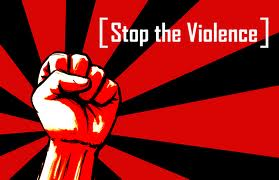 Which is the best solution?
Feasibility – Can it really happen?
Effectiveness – Will it work?